AGI’s Introduction to the Physics of Orbits
Physical Properties of an Orbit
Two types of energy are involved in an orbit:
Potential energy
Kinetic energy
We will use energy relationships to determine how to transfer a satellite into a new orbit.
Got Energy?
Potential energy is energy that is stored  within a system due to the position of the system.
Potential energy has potential to convert into other energy forms.
Kinetic energy is energy of motion.
Both forms of energy are important to satellite orbits.
Gravitational pull of Earth provides potential energy. 
Satellite movement has kinetic energy.
Gravitational Potential Energy (U)
Stored Energy:
Gravitational Potential Energy (U)
A shuttle with a mass of 103,000 kg is flying 370 km above Earth’s surface. How much potential energy does it have? 
MEarth= 5.98x1024 kg 
Radius of Earth= 6.378x103 km
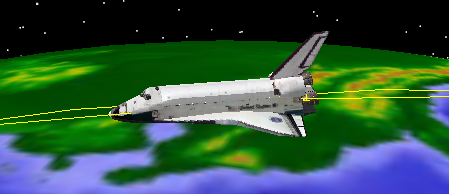 [Speaker Notes: There is no animation in this slide.]
Kinetic Energy
Energy of Motion
A satellite is traveling 6 km/s and has a mass of  5,000 kg. What amount of kinetic energy does it have?
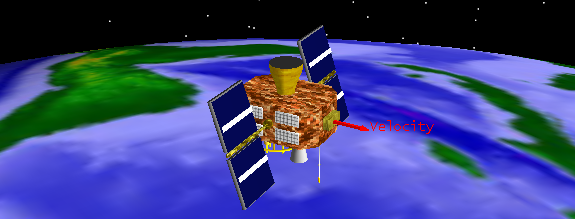 [Speaker Notes: There is no animation in this slide.]
Total Energy of an Orbit
Combine the potential and kinetic energies.
Where’d that come from?!
[Speaker Notes: Stop this presentation and open geo.vdf.]
Changing Orbit Altitudes
How much energy is needed 
to travel from one orbit to another?
A news station wants to move a 12,000kg weather satellite from an orbit 650km above the surface of the Earth to an orbit 800km above Earth’s surface. 
How much energy will this procedure require?
650 km
800 km
Earth
Changing Orbit Altitudes
The positive sign signifies that energy must be added to the system to change orbits.
Review
You learned some of the basic physical properties involved in transferring orbits:
Potential energy and kinetic energy are two main orbital energies.
Combine both to find total energy of orbit.
With both orbit energies, subtract to determine energy to transfer between orbits.
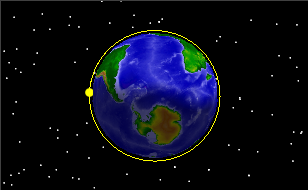 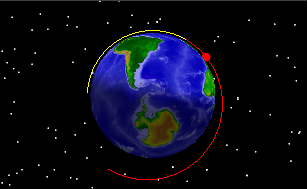 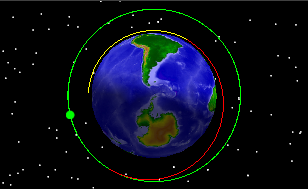